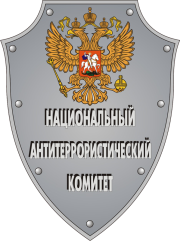 Правовая  основа  противодействия  терроризму
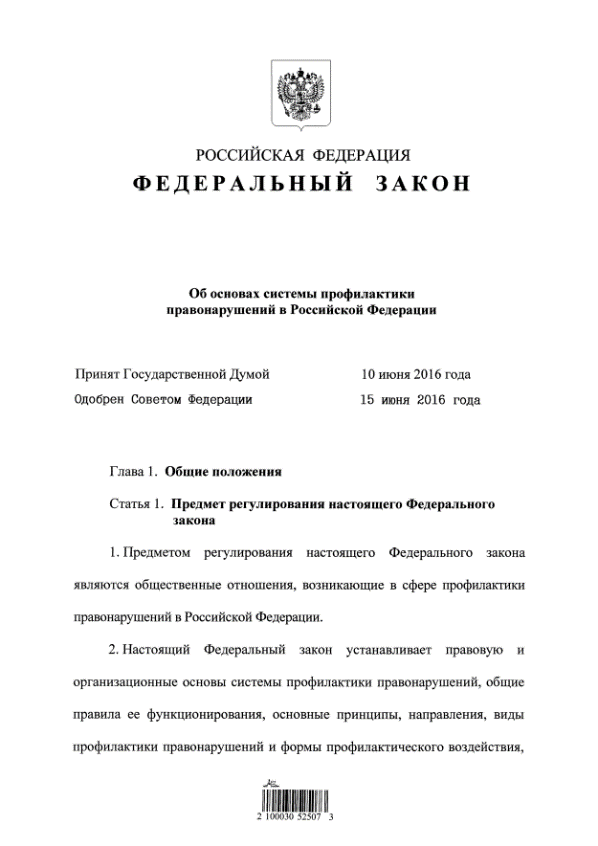 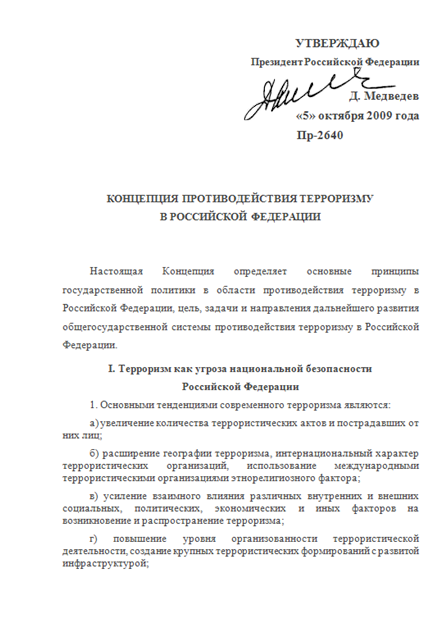 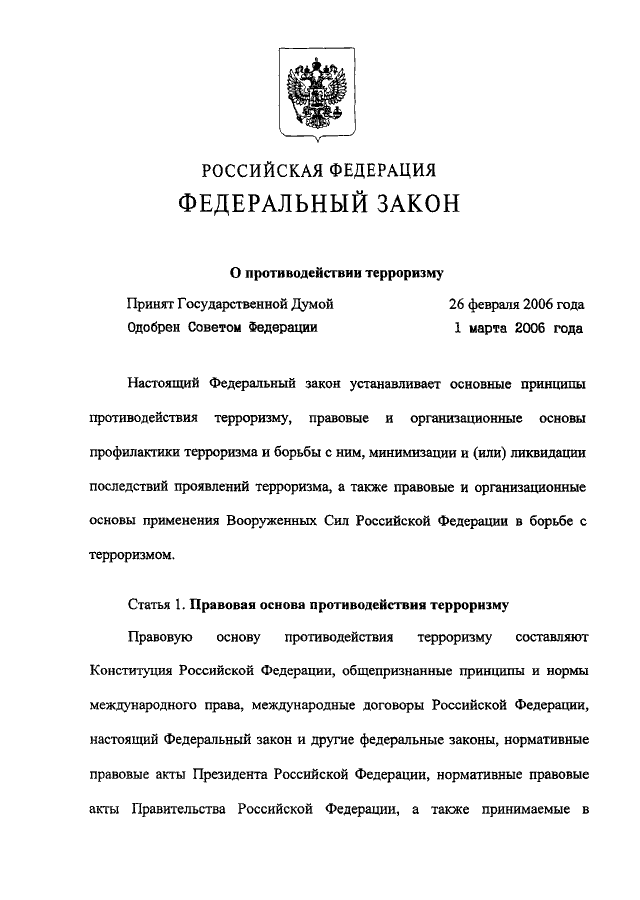 О противодействии терроризму
№35-ФЗ от 6 марта 2005 г.
Об основах системы профилактики правонарушений в Российской Федерации
№182-ФЗ от 23 июня 2016 г.
Концепция противодействия терроризму
№Пр-2540 от 5 октября 2009 г.
№35-ФЗ от 6 марта 2005 г.
№182-ФЗ от 23 июня 2016 г.
№Пр-2640 от 5 октября 2009 г.
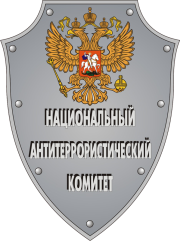 Правовая  основа  противодействия  терроризму
Субъектами профилактической деятельности определены:
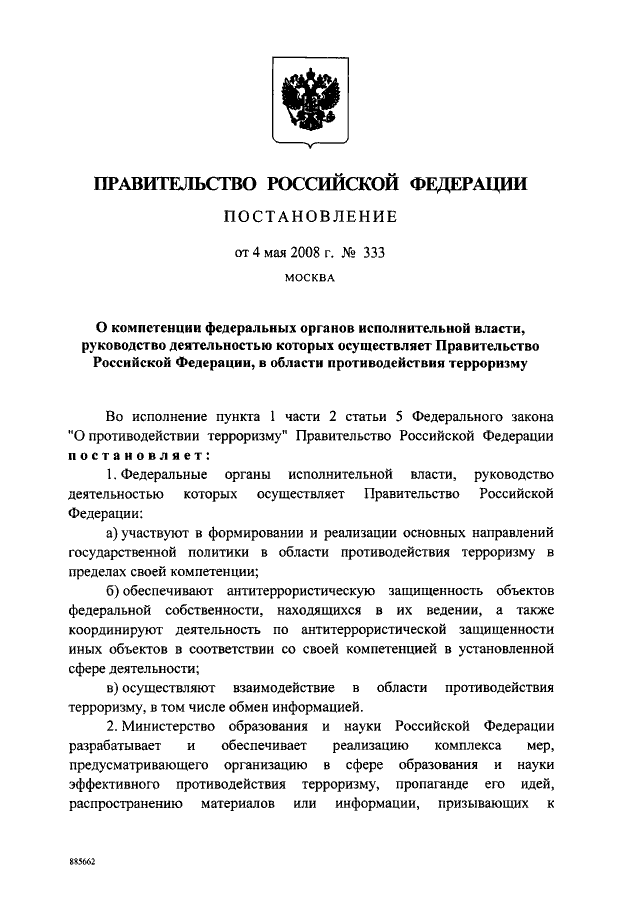 Федеральные органы исполнительной власти
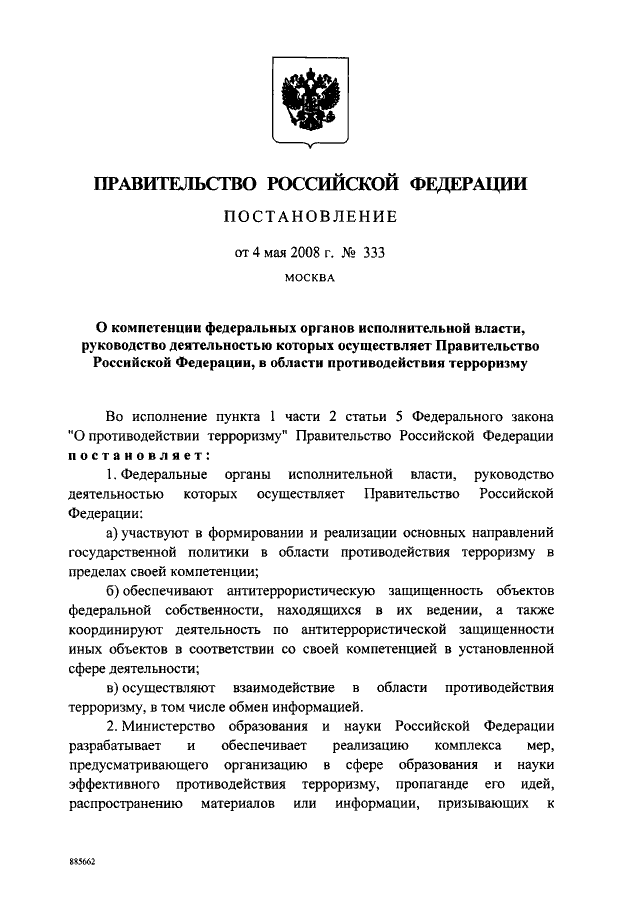 Органы исполнительной власти субъектовРоссийской Федерации
Органы местного самоуправления
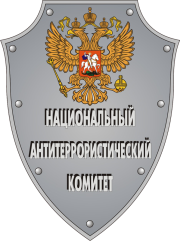 Правовая  основа  противодействия  терроризму
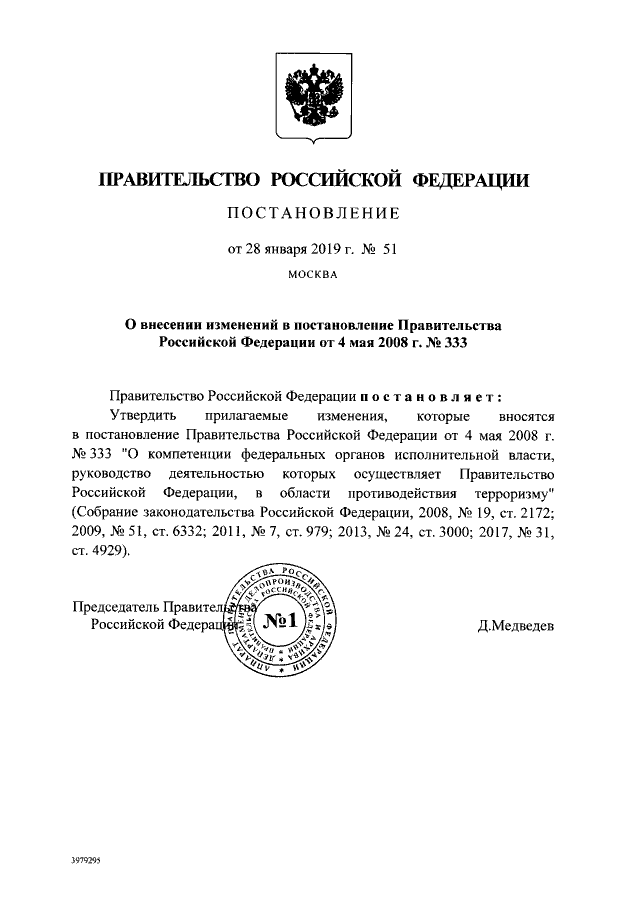 Закреплены полномочия ФОИВ по:
Координации и контролю деятельности подведомственных органов и организаций по профилактике терроризма
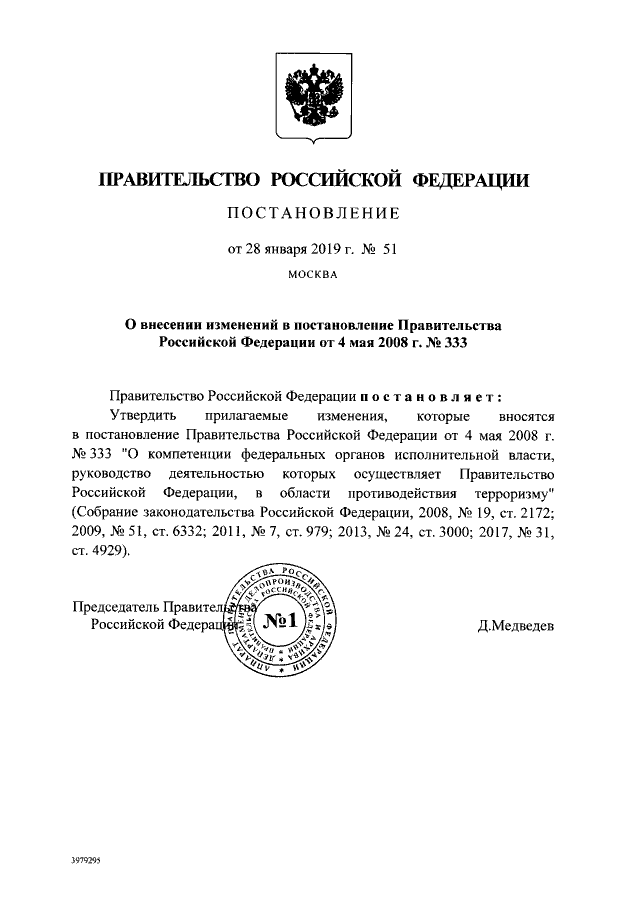 Методическому руководству органов исполнительной власти субъектов Российской Федерации
Обеспечению профессиональной подготовки и повышения квалификации сотрудников, участвующих в профилактике терроризма
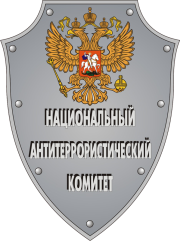 Правовая  основа  противодействия  терроризму
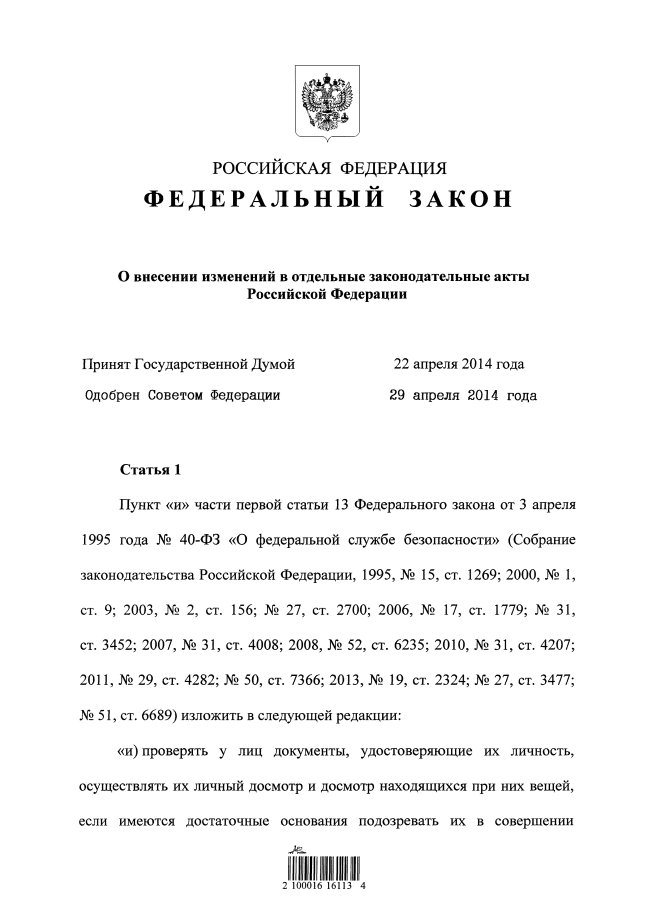 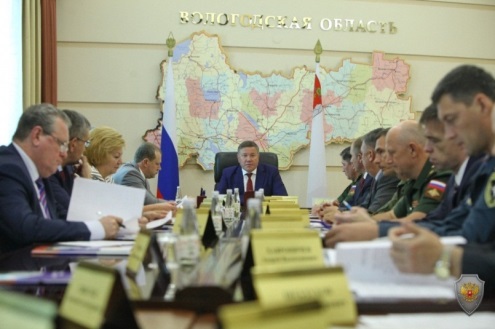 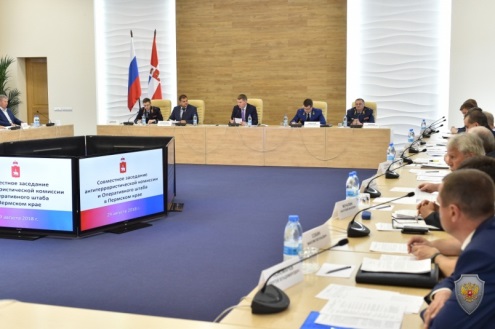 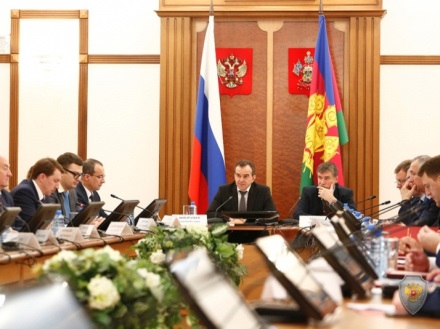 Закреплены полномочия в области противодействия терроризму ОИВ субъектов РФ:
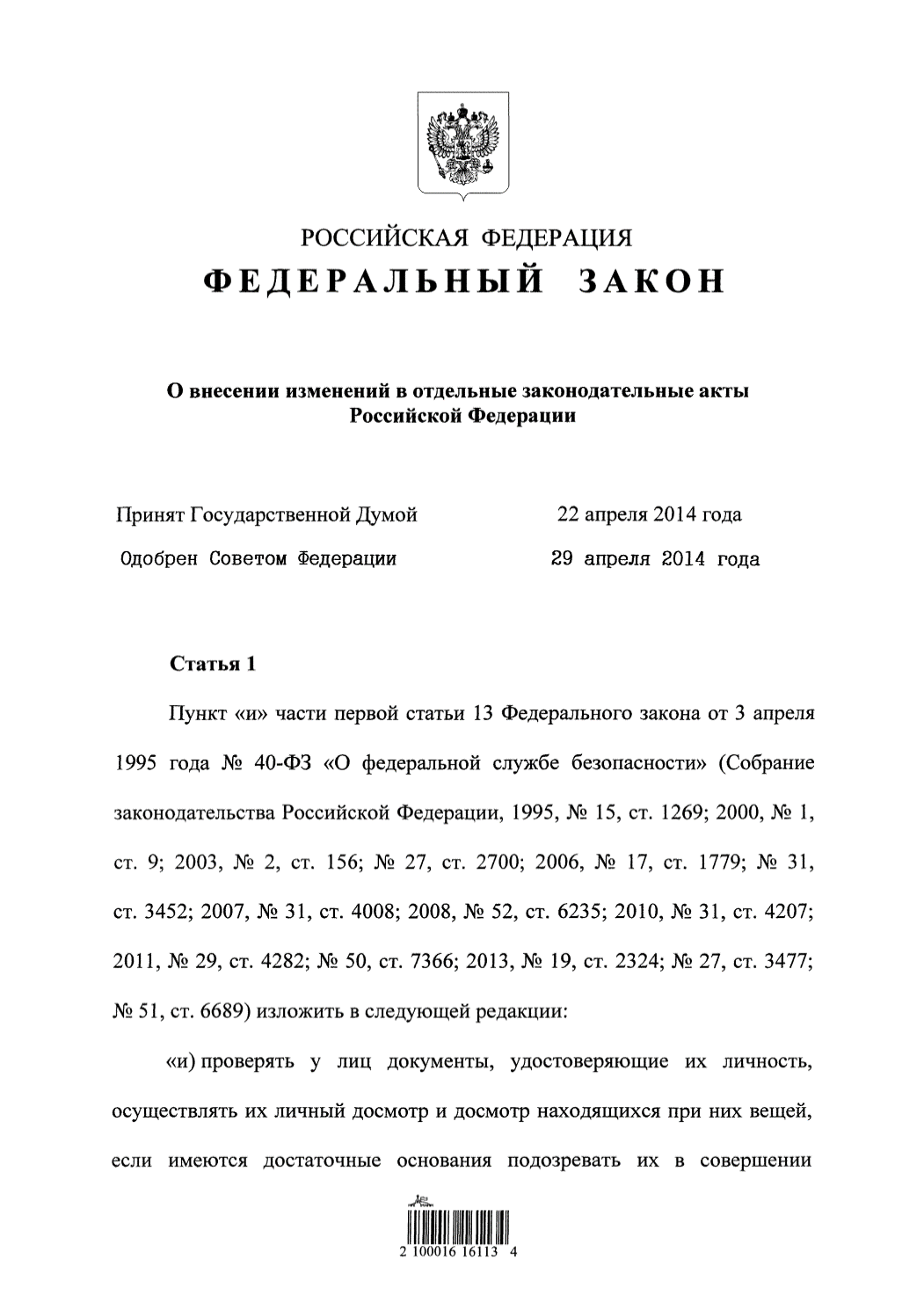 Реализация государственной политики
Организация мониторинга
Противодействие распространению идеологии терроризма
Антитеррористическая защита объектов
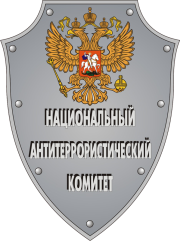 Правовая  основа  противодействия  терроризму
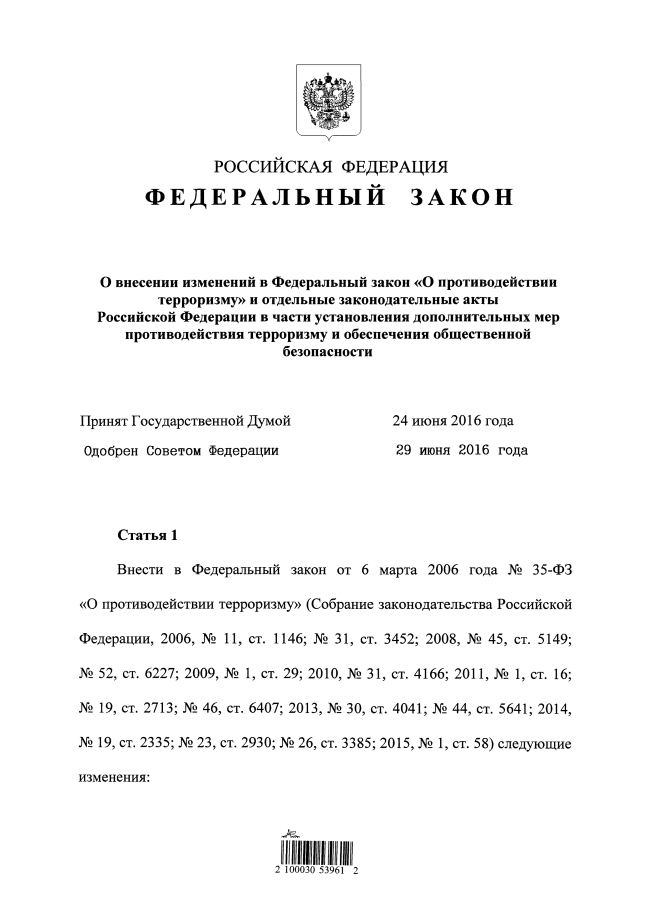 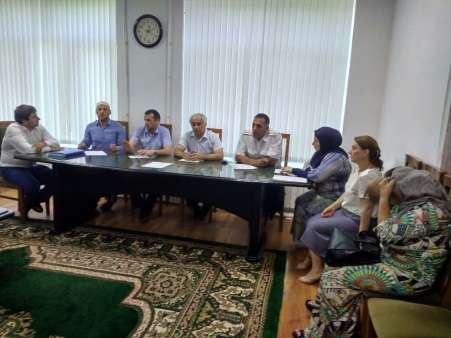 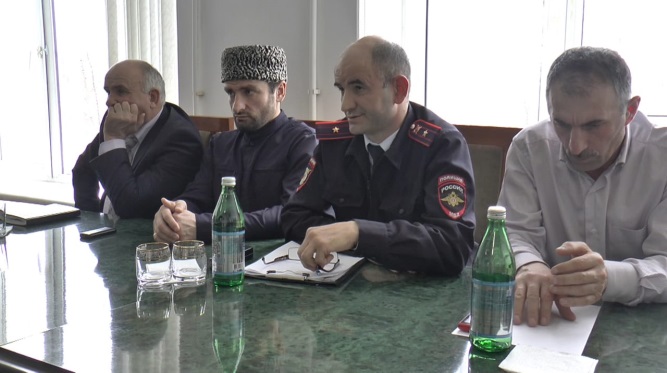 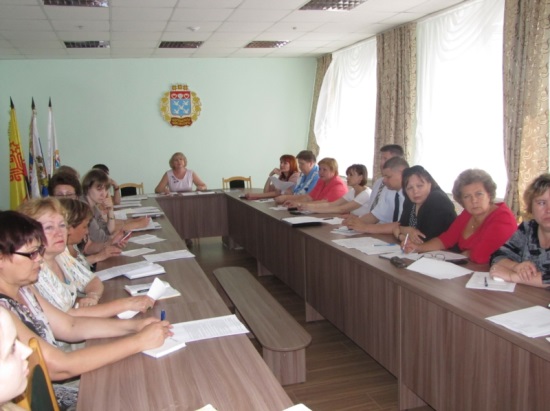 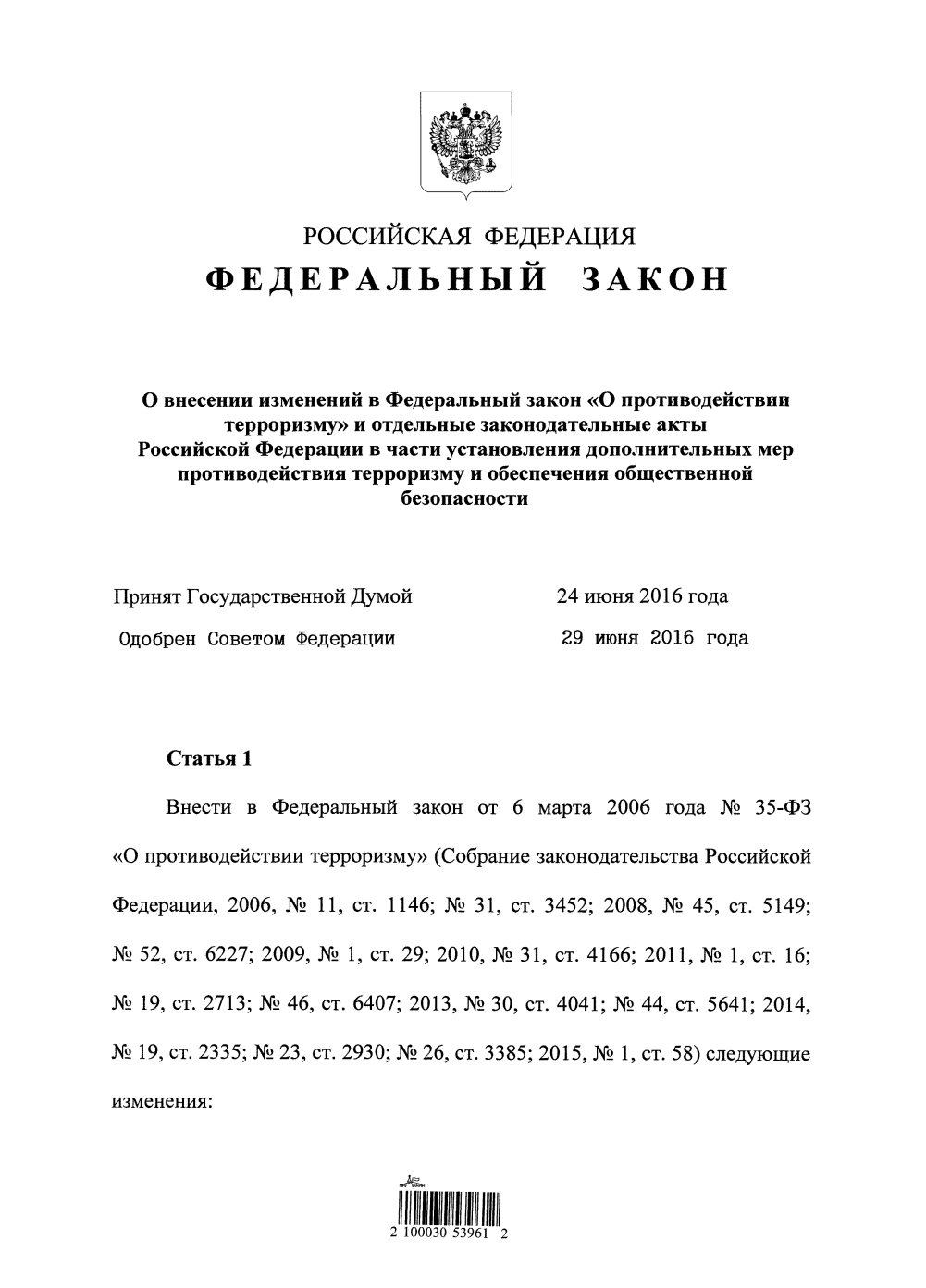 Закреплены полномочия в области противодействия терроризму ОМСУ:
Организация информационно-пропагандистских мероприятий
Обеспечение антитеррористической защищенности объектов
Разработка и реализация специальных программ
Общегосударственная  система  противодействия  терроризму
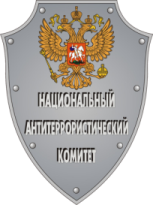 Президент 
Российской Федерации
Национальный антитеррористический комитет
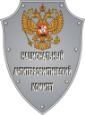 Федеральный оперативный штаб
Федеральный уровень
Федеральные органы исполнительной власти
Антитеррористические комиссии в субъектах Российской Федерации
Оперативные штабы
в субъектах Российской Федерации
Оперативные штабы
в морских районах (бассейнах)
Региональный уровень
Территориальные органы федеральных органов исполнительной власти и органы власти субъектов Российской Федерации
Оперативные группы в муниципальных образованиях
Оперативные группы в морских районах (бассейнах)
Антитеррористические комиссии муниципальных образований
Муниципальный уровень
Органы местного самоуправления
6
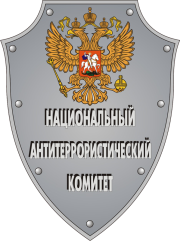 Общегосударственная  система противодействия  терроризму
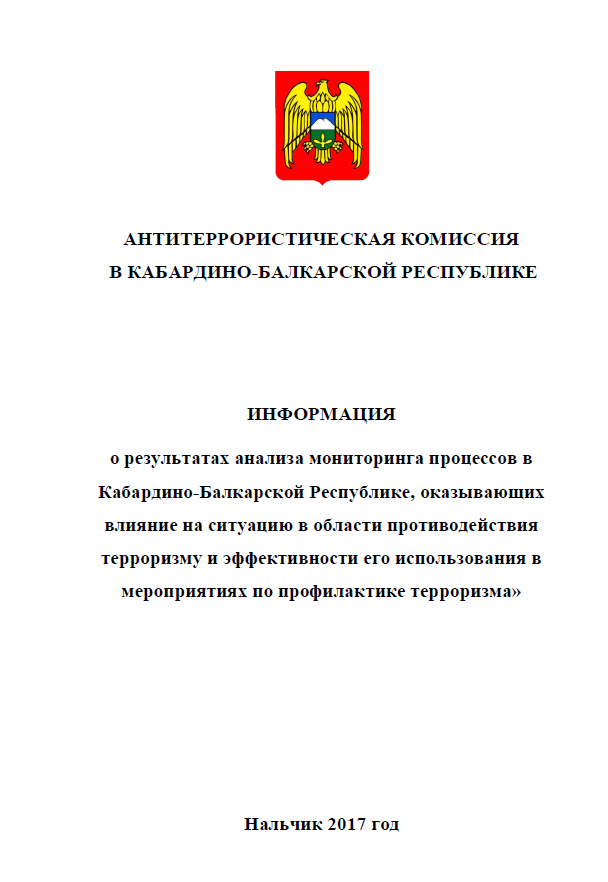 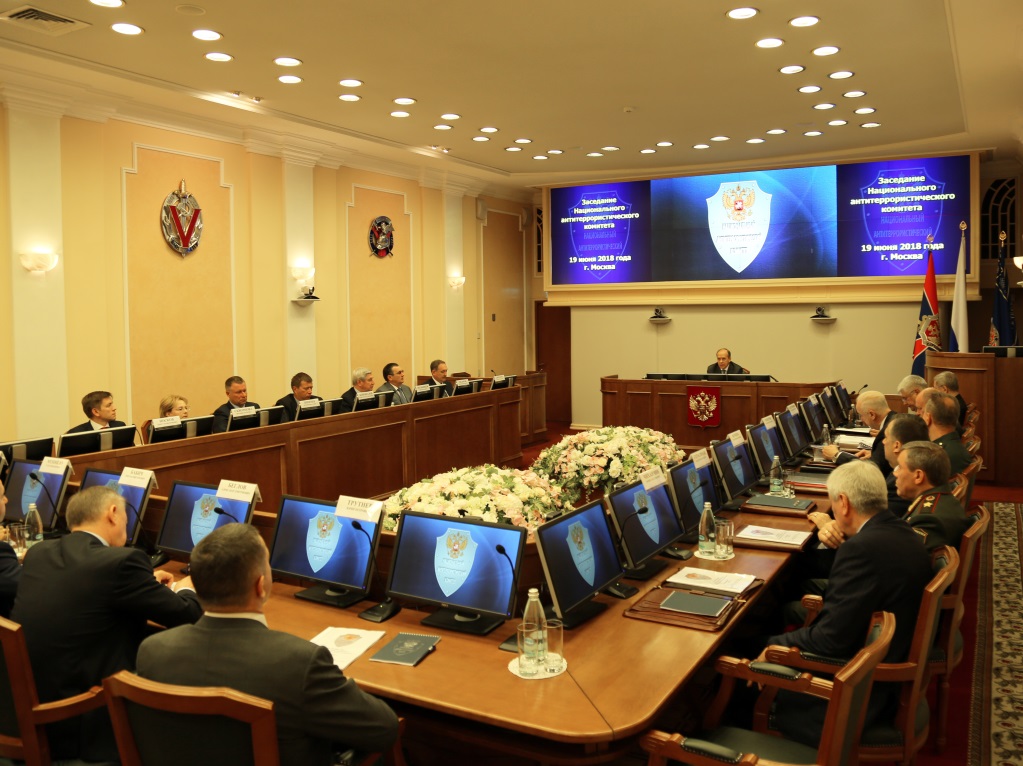 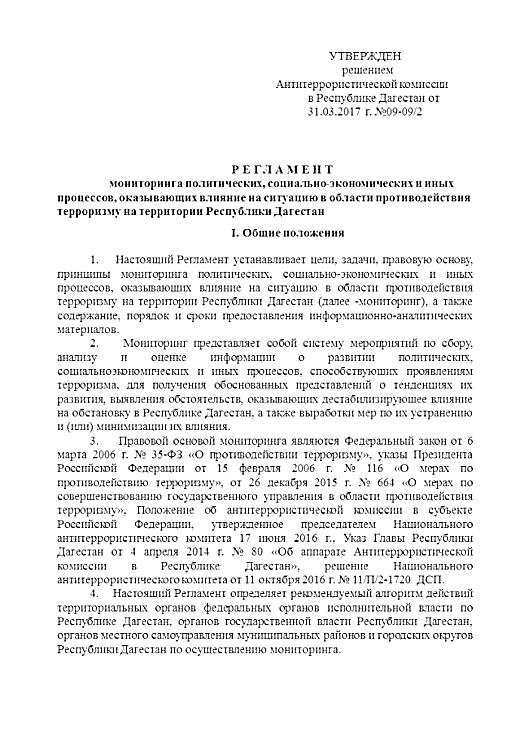 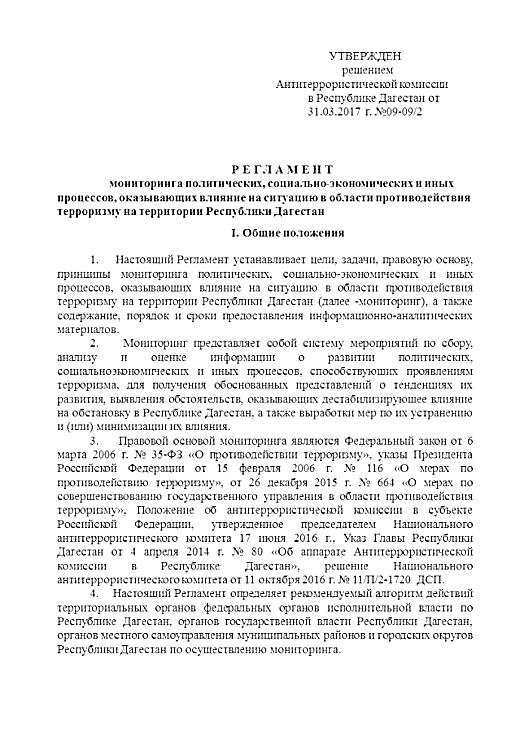 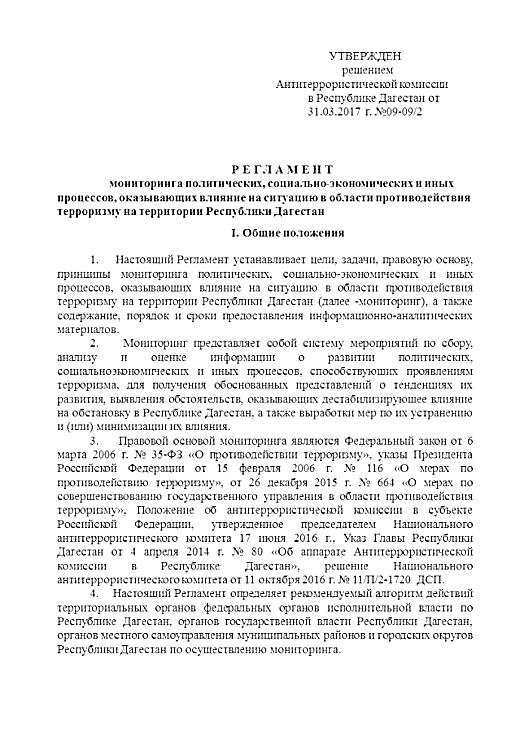 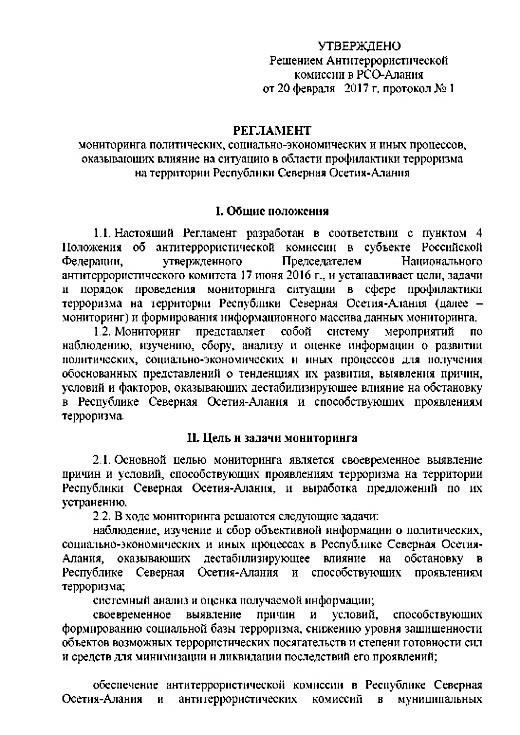 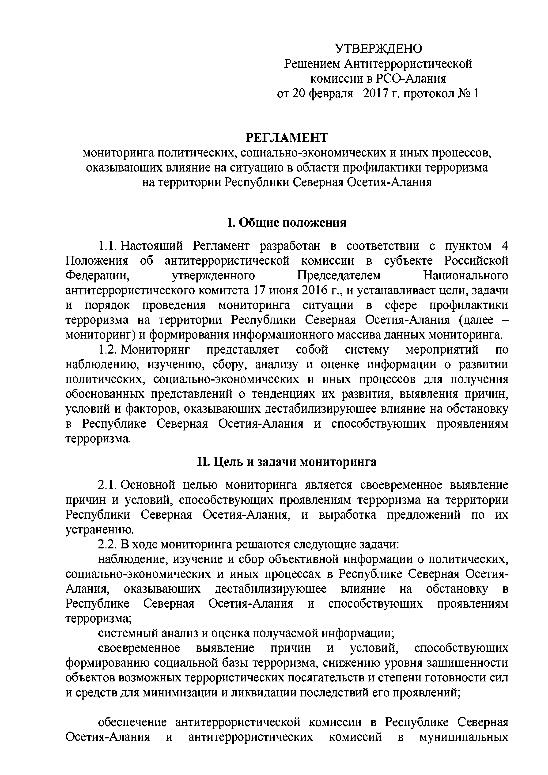 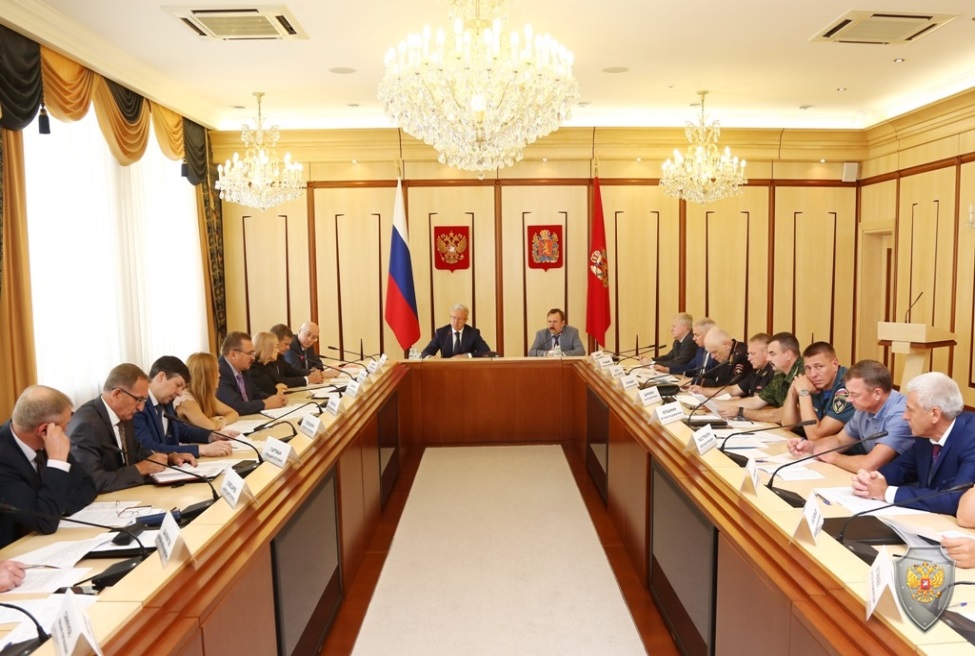 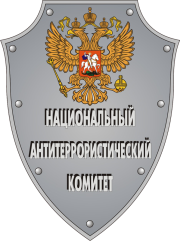 Основные  направления  профилактики терроризма
Обеспечение антитеррористической защищенности потенциальных объектов террористических посягательств
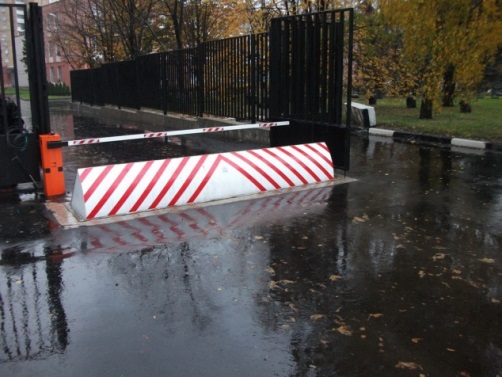 Противодействие распространению идеологии терроризма
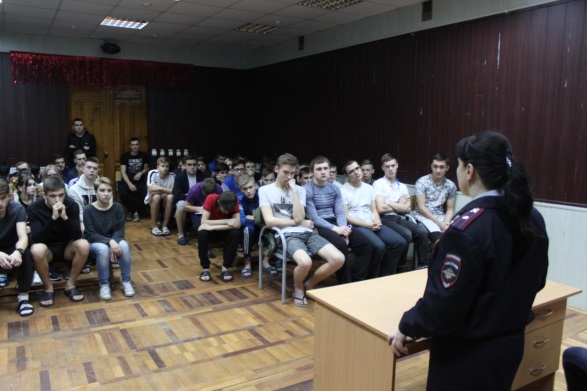 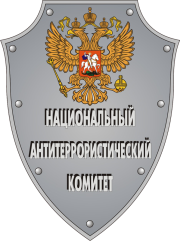 Обеспечение  АТЗ  потенциальных  объектов  террористических  посягательств
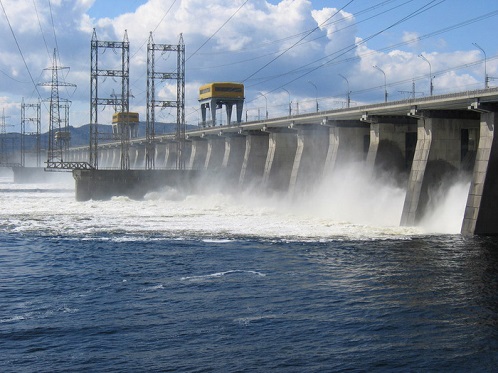 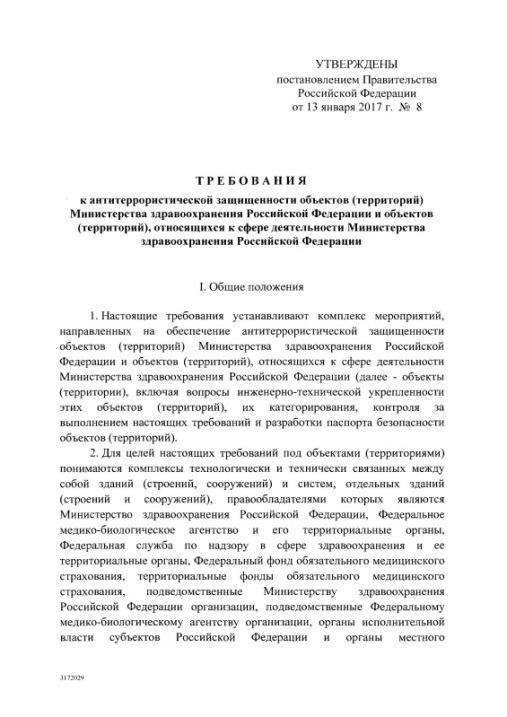 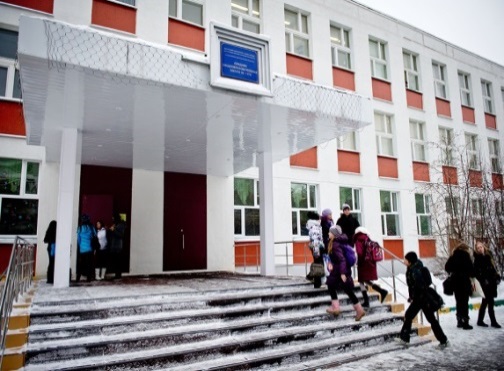 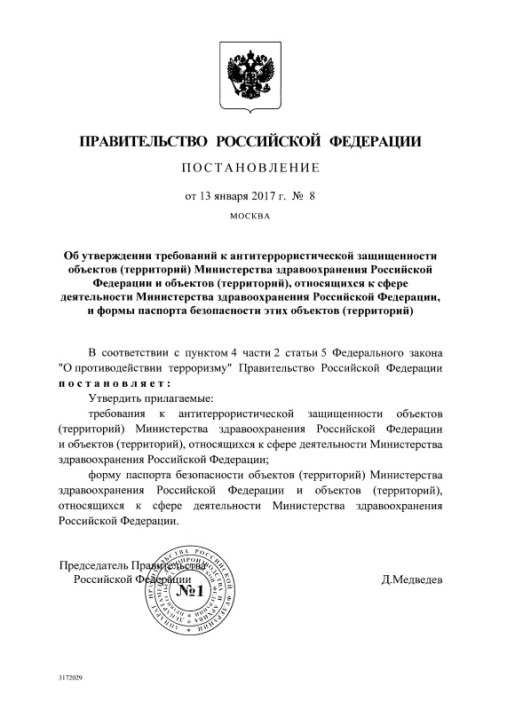 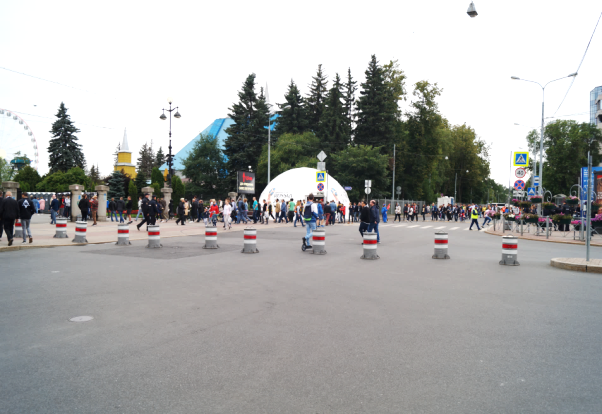 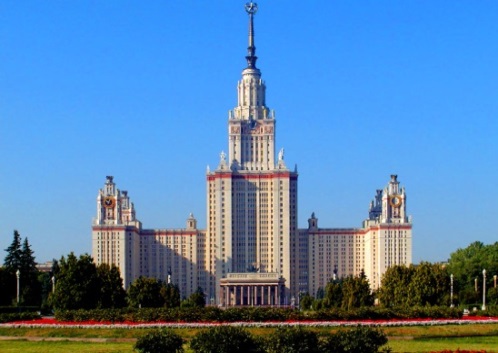 С 2014 года утверждено более 40 требований к АТЗ объектов
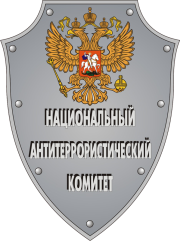 Обеспечение  АТЗ  потенциальных  объектов  террористических  посягательств
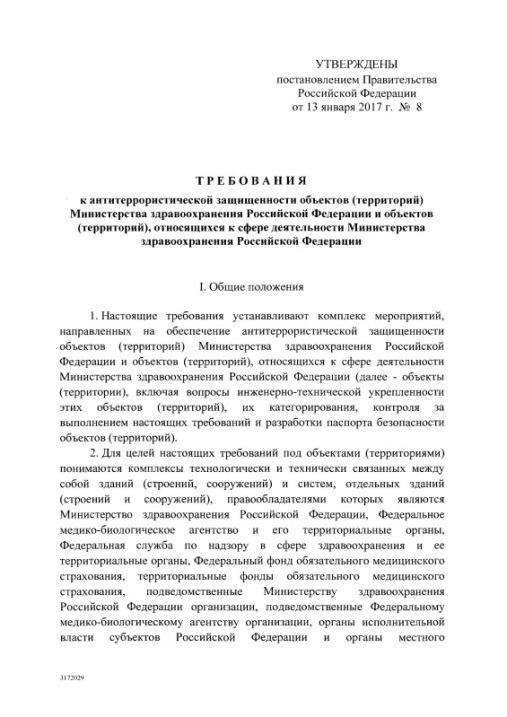 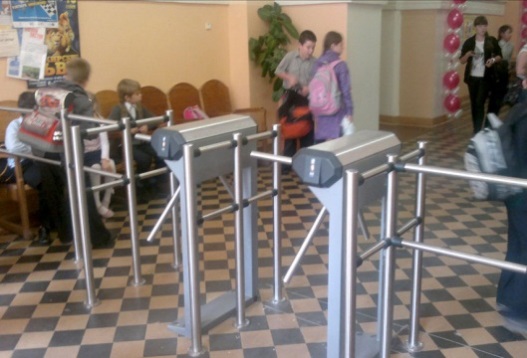 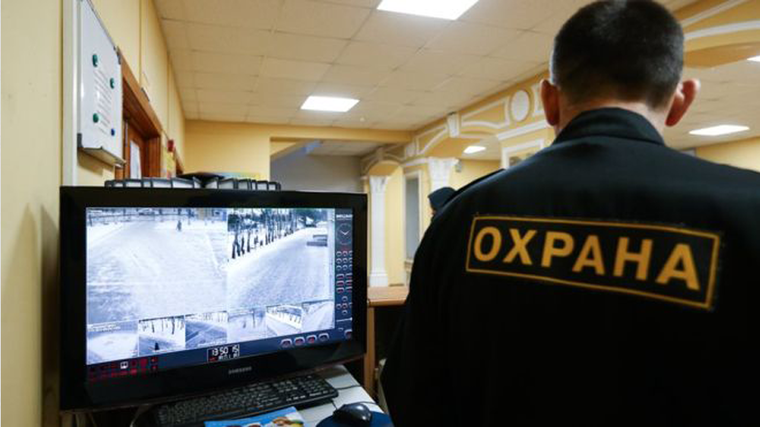 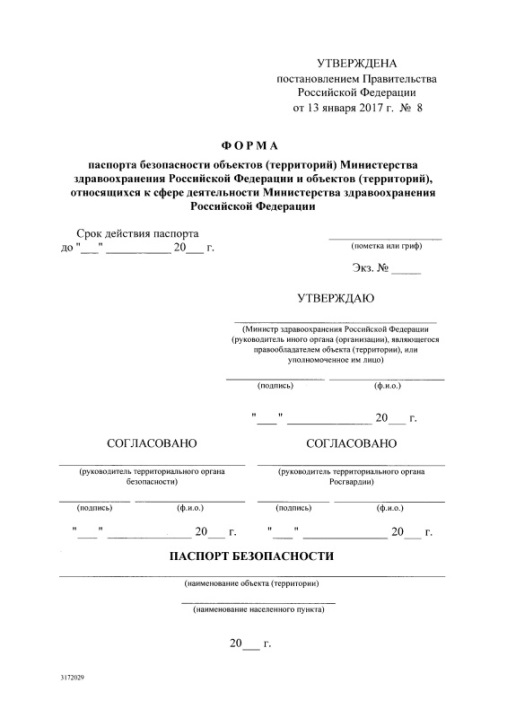 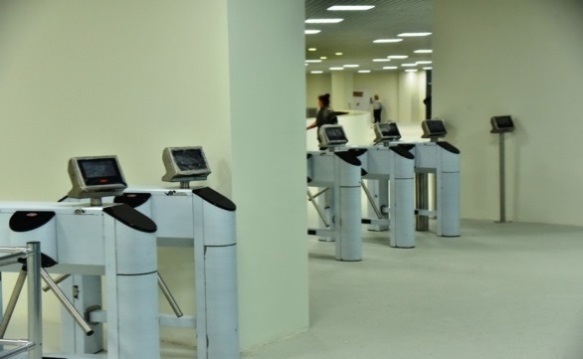 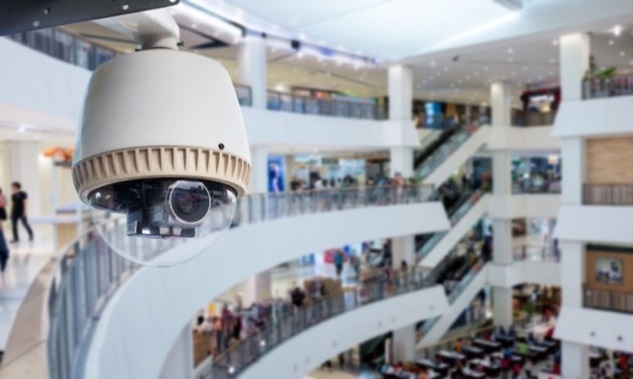 Организация реализации требований к АТЗ осуществляется министерствами и ведомствами, органами исполнительной власти субъектов Российской Федерации и органами местного самоуправления
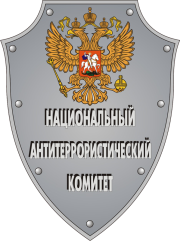 Противодействие  идеологии  терроризма
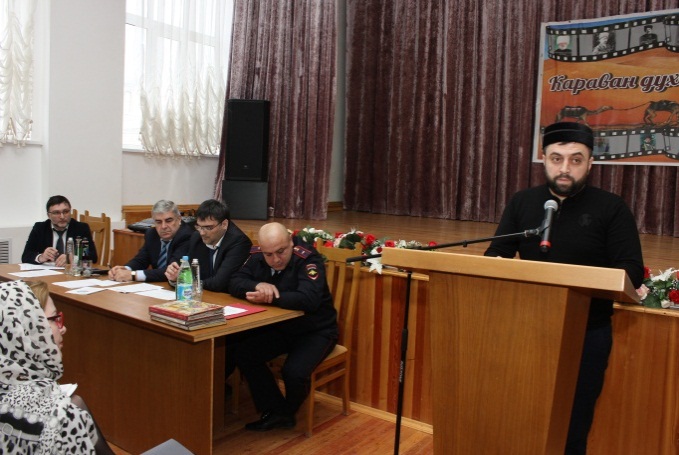 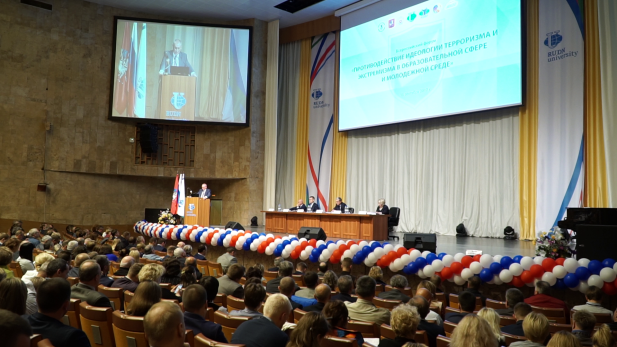 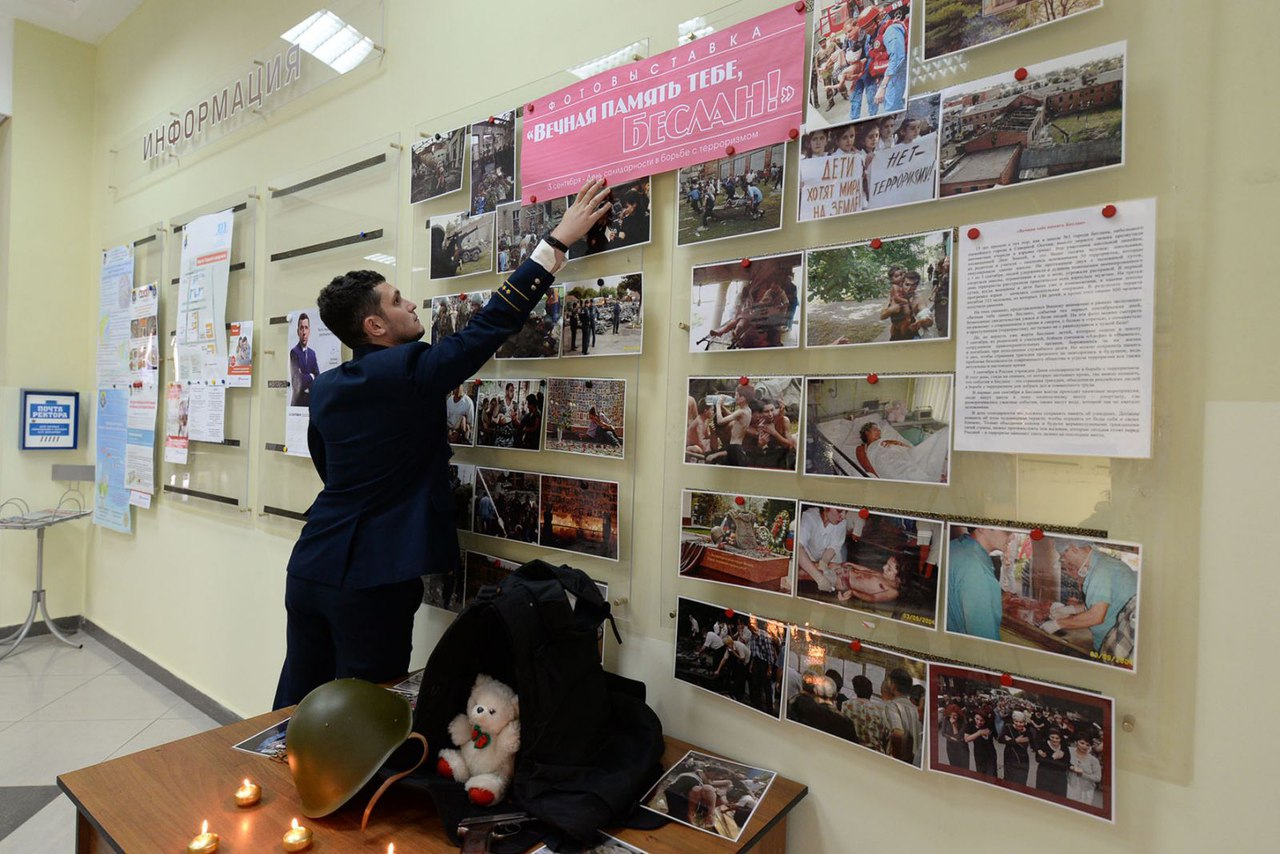 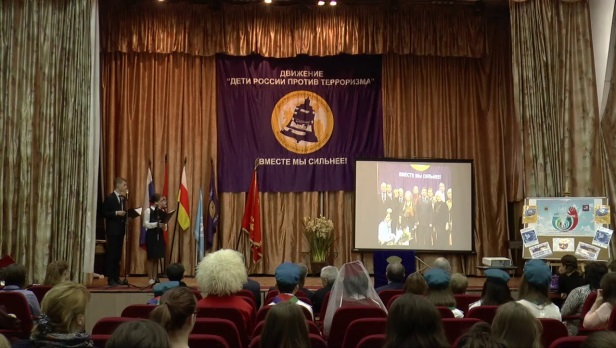 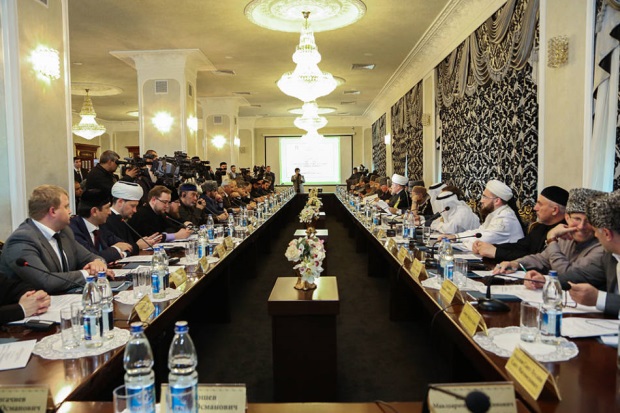 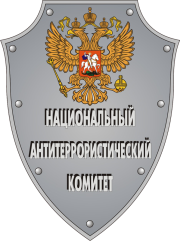 Противодействие  идеологии  терроризма
На федеральном уровне ведется разработка основополагающих документов и координация усилий всех заинтересованных органов власти и организаций
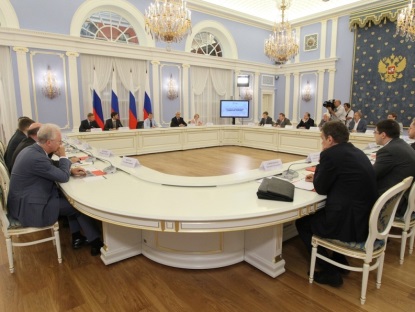 На региональном уровне проводятся профилактические информационные кампании, апробация и адаптация к местным условиям общероссийских методик
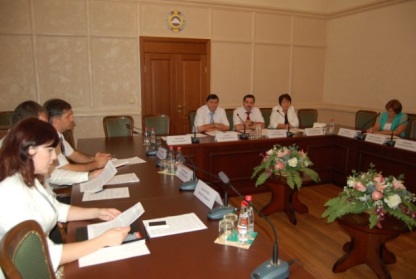 На муниципальном уровне осуществляется практическая реализация выработанных мер
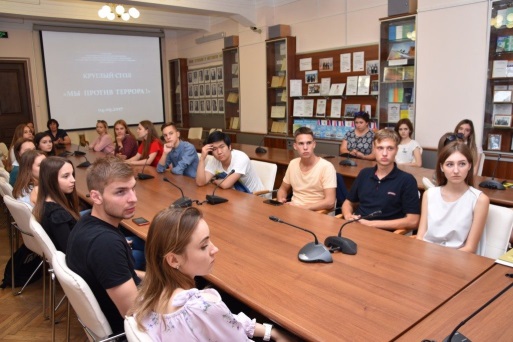 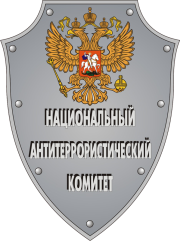 Противодействие  идеологии  терроризма
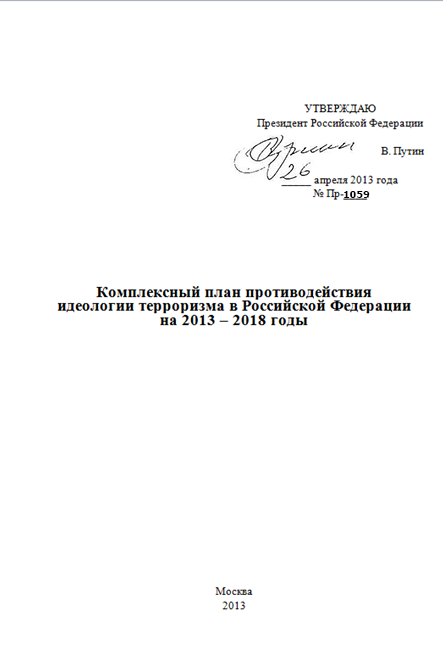 Реализация мероприятий Комплексного плана позволила:
Сформировать законодательные и организационные механизмы противодействия идеологии терроризма
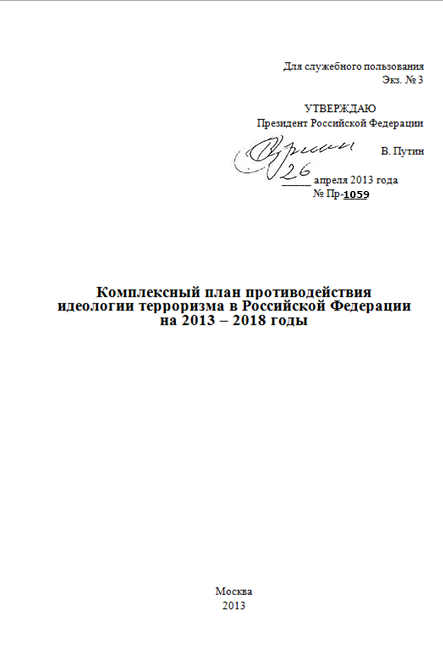 Организовать кадровое, методическое и научное обеспечение указанной деятельности
Привлечь к профилактической работе органы местного самоуправления
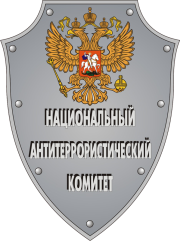 Противодействие  идеологии  терроризма
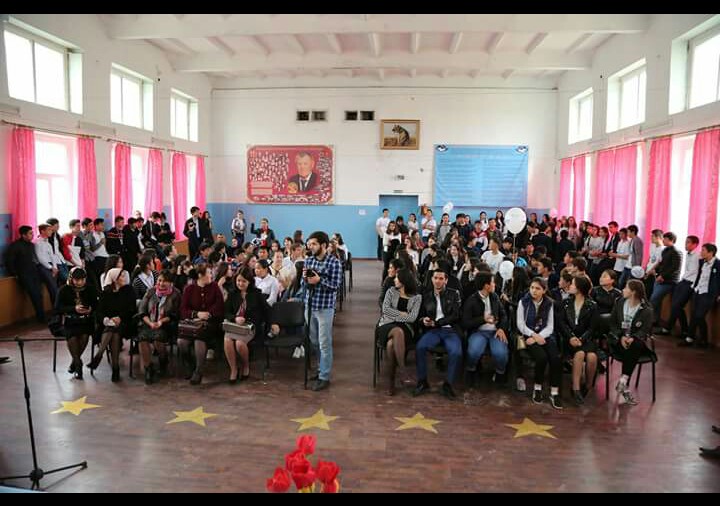 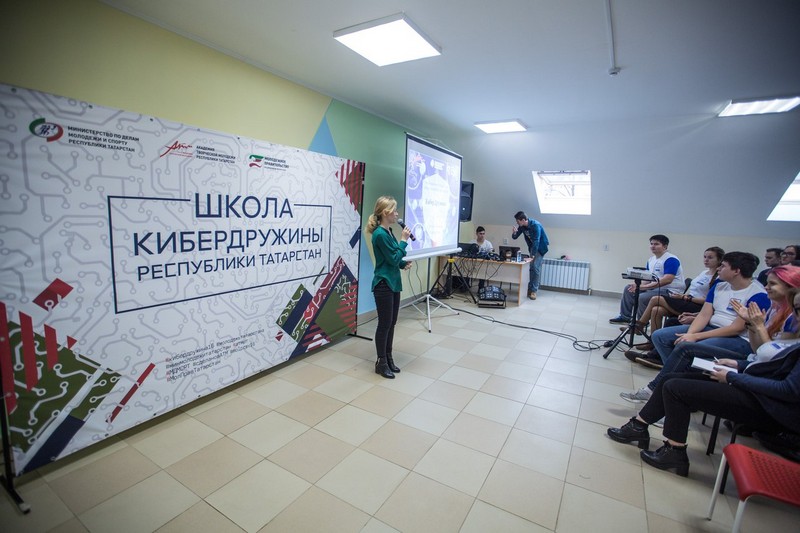 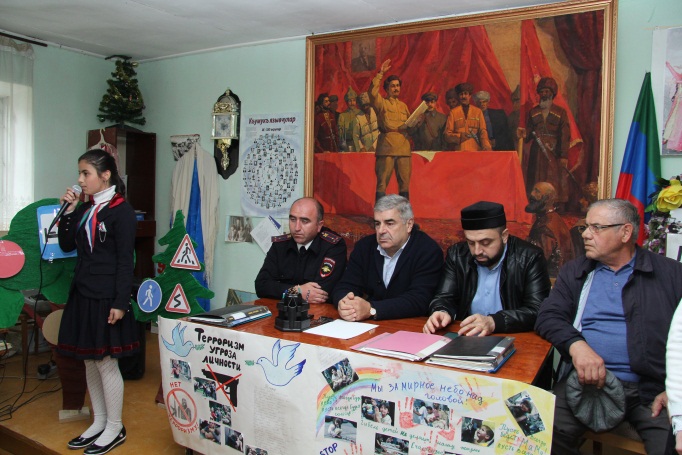 В 2018 году пресечено распространение информации террористического характера на 47,2 тыс. интернет-ресурсах
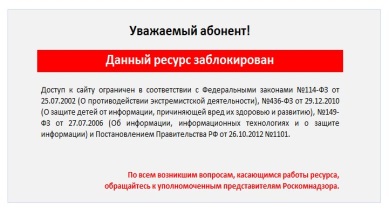 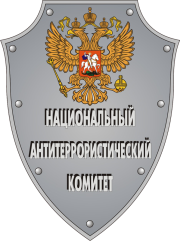 Противодействие  идеологии  терроризма
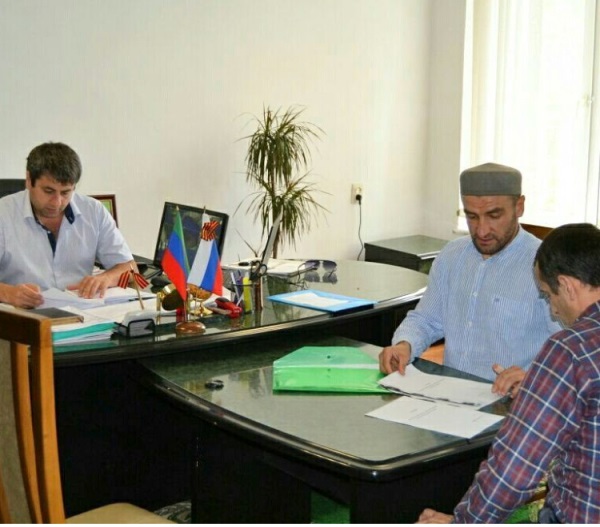 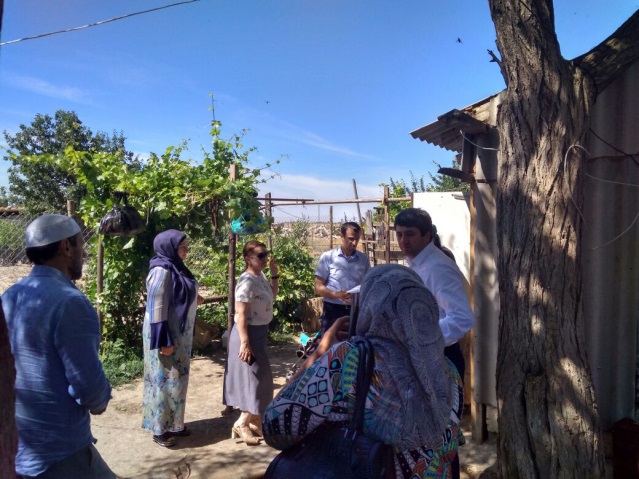 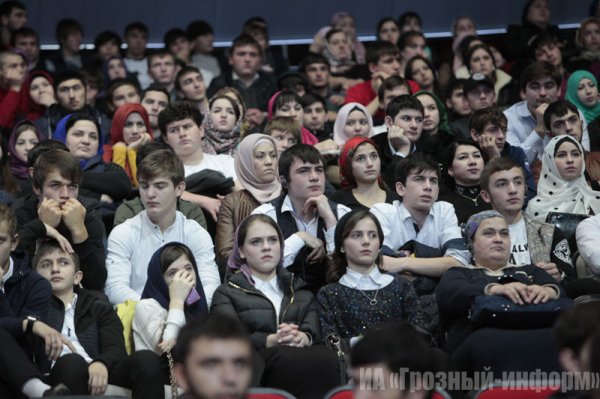 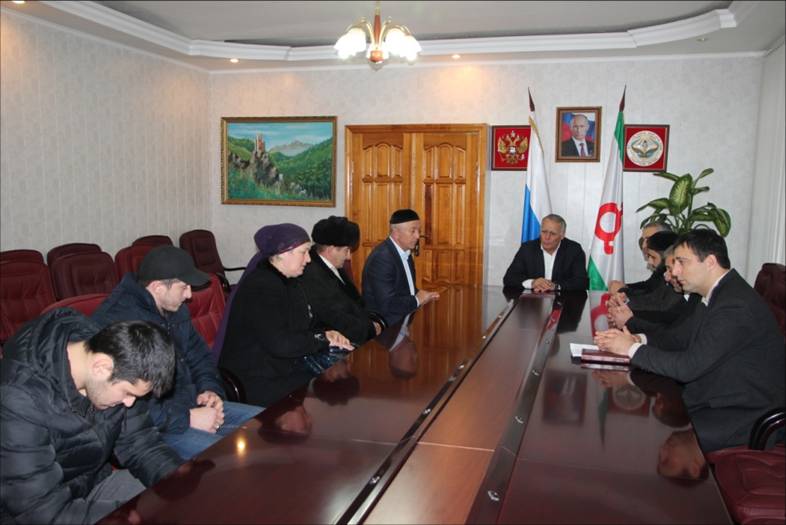 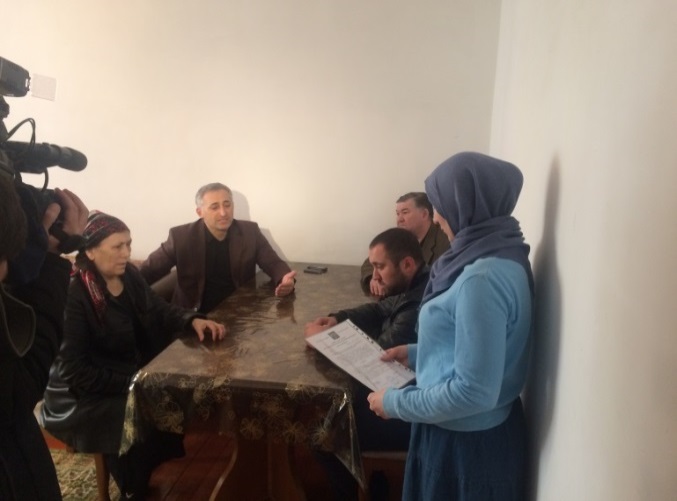 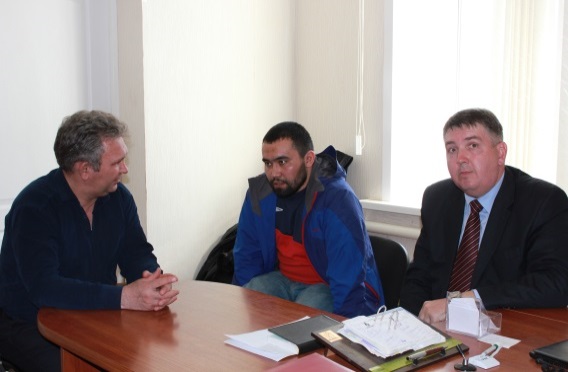 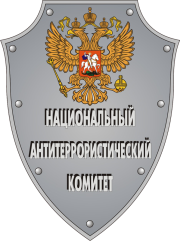 Противодействие  идеологии  терроризма
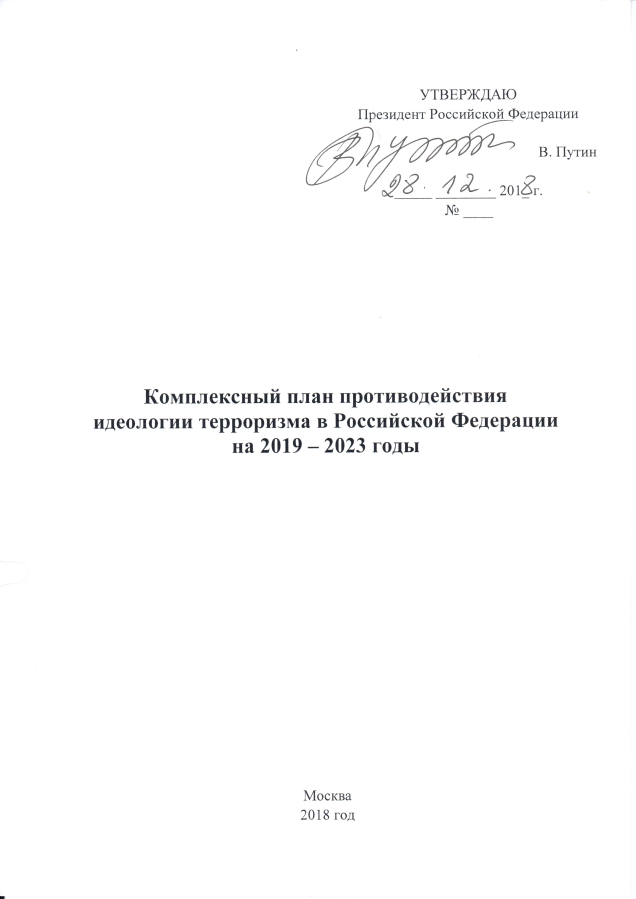 Основная задача Комплексного плана:
Защита населения от пропагандистского воздействия террористических организаций, сообществ и отдельных лиц
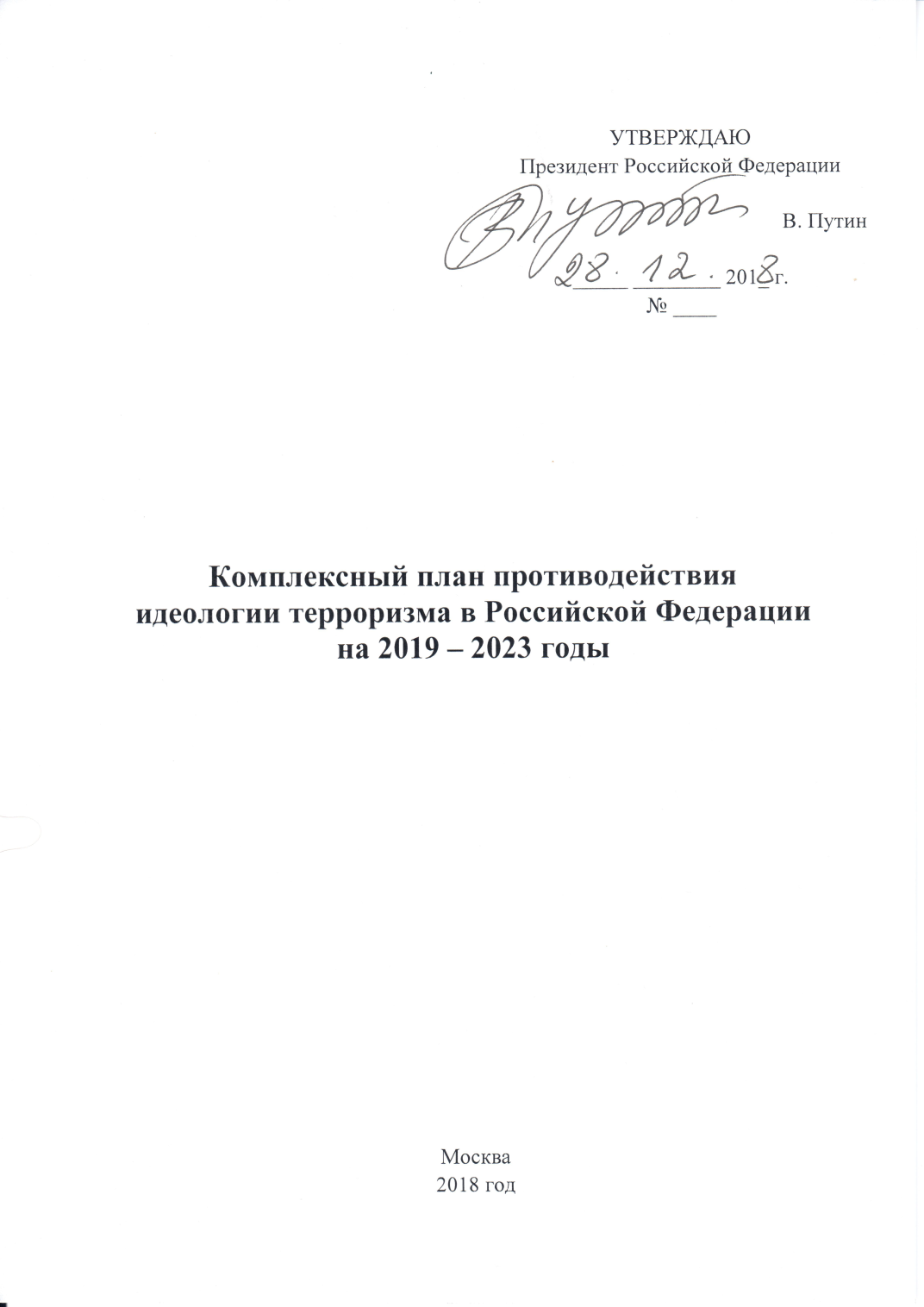 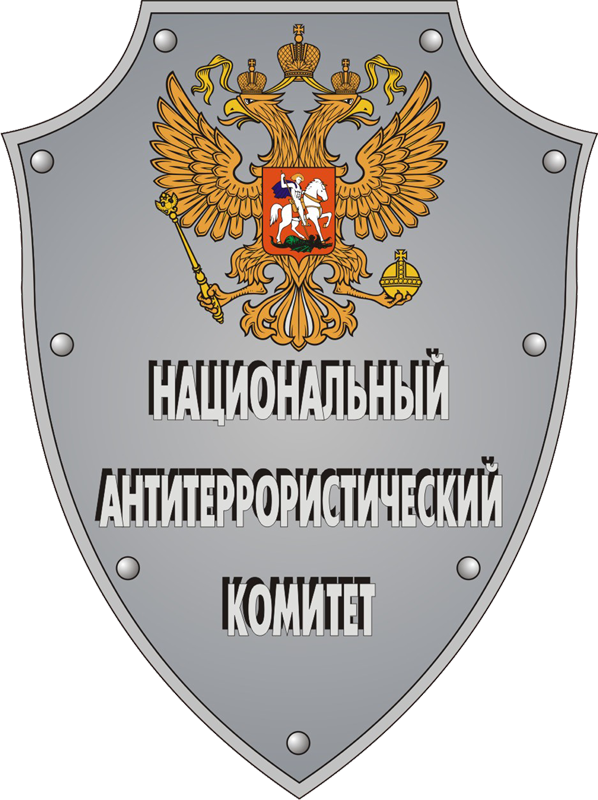